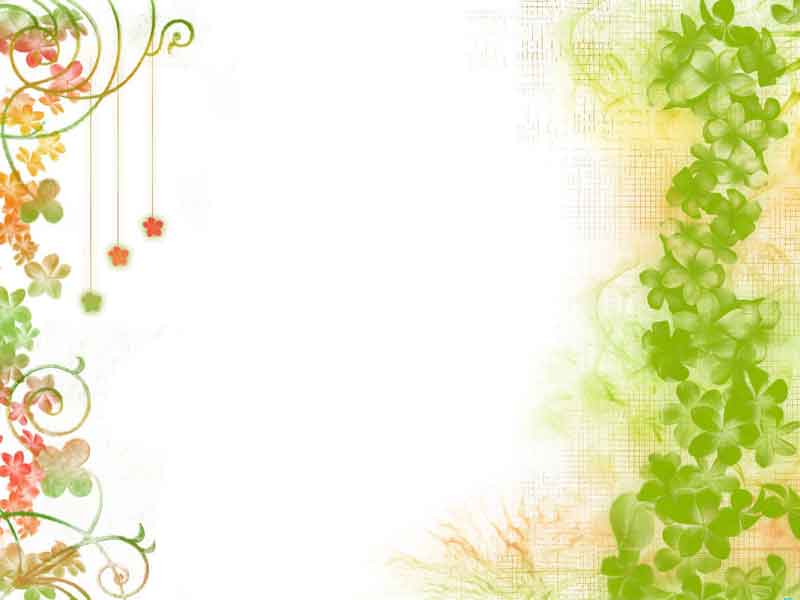 МБДОУ ЦРР №28 «Огонёк» Педагогический проект«Мир сказок»
Воспитатели:
Ю.Н.Дик
Н.Н.Дедова

2015г.
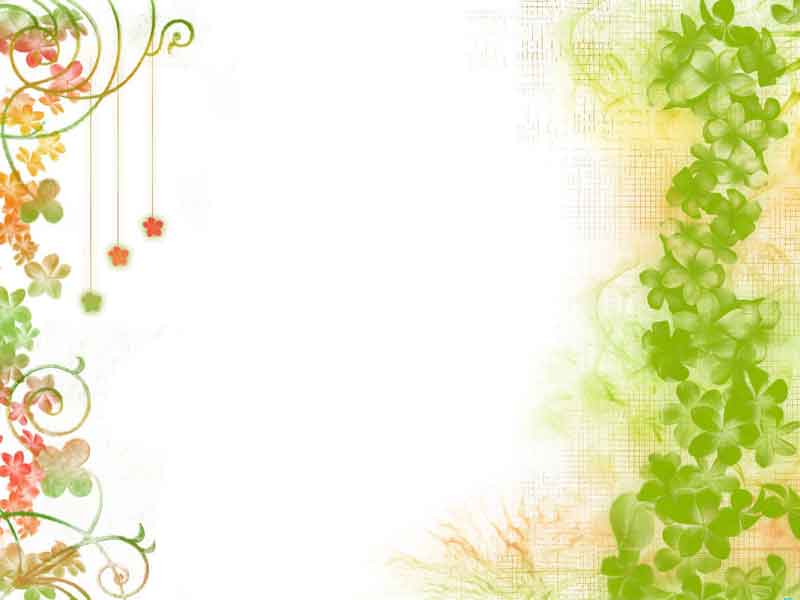 «В мире много сказок
Грустных и смешных,
И прожить на свете
Нам нельзя без них…»

Юрий Энтин
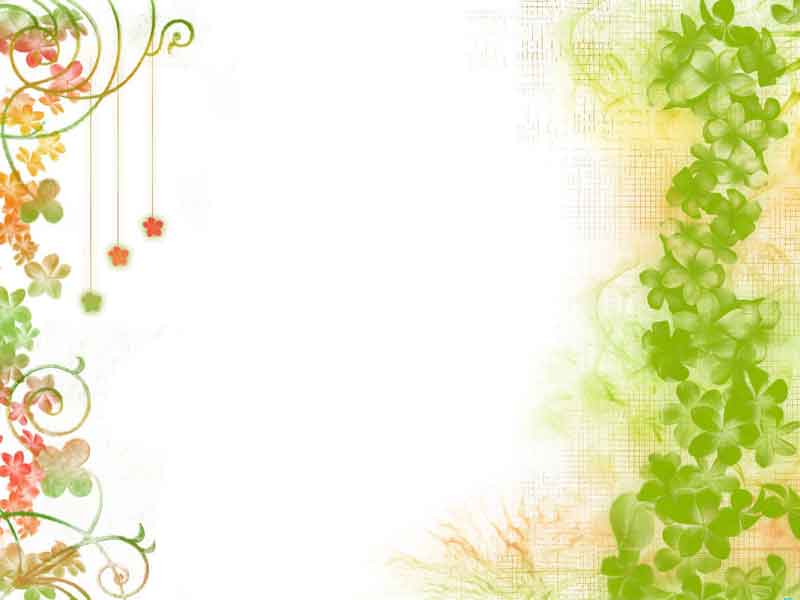 Аннотация проекта
Цель проекта:  расширение и  обобщение представлений детей о сказках.  
 
Задачи проекта:
Познакомить детей с новыми интересными сказками;
Обратить внимание детей на особенности сказок, сказочного мира;
Развивать воображение, память, мышление, речь, творческие способности детей;
Развивать коммуникативные качества детей;
Развивать интерес к  придумыванию, рассказыванию и представлению детьми  своих сказок;
Привлечь родителей к совместному рисованию с детьми по теме «Мой любимый сказочный герой» и составлению рассказа об этом герое;  
Организовать выставку совместных рисунков детей и их родителей.
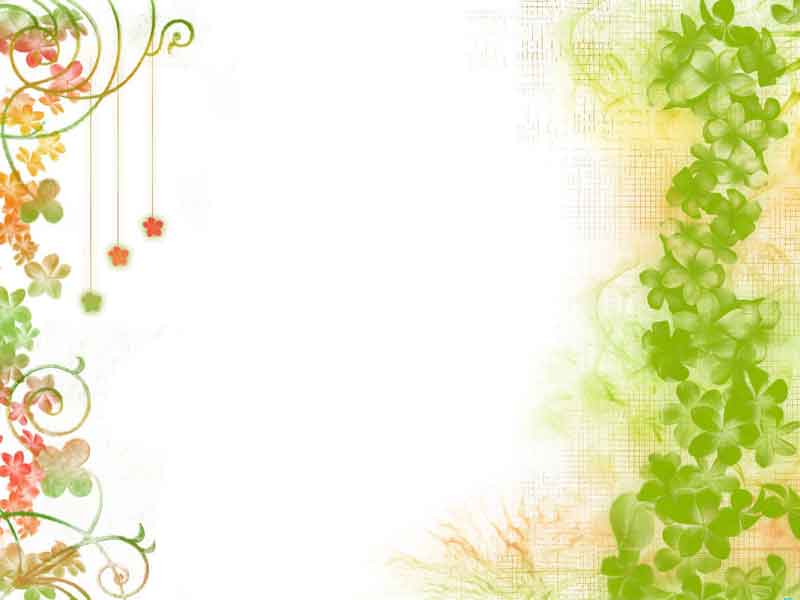 Характеристики проекта
Продолжительность проекта: краткосрочный (15.06.2015 г - 26.07.2015г.) 

Тип проекта: познавательно-творческий

Участники проекта: дети и родители 
5 группы «Подсолнушки»  и   1 группы «Ягодки» 

Предполагаемый продукт проекта: презентация детьми своих рисунков по теме  «Мой любимый сказочный герой»
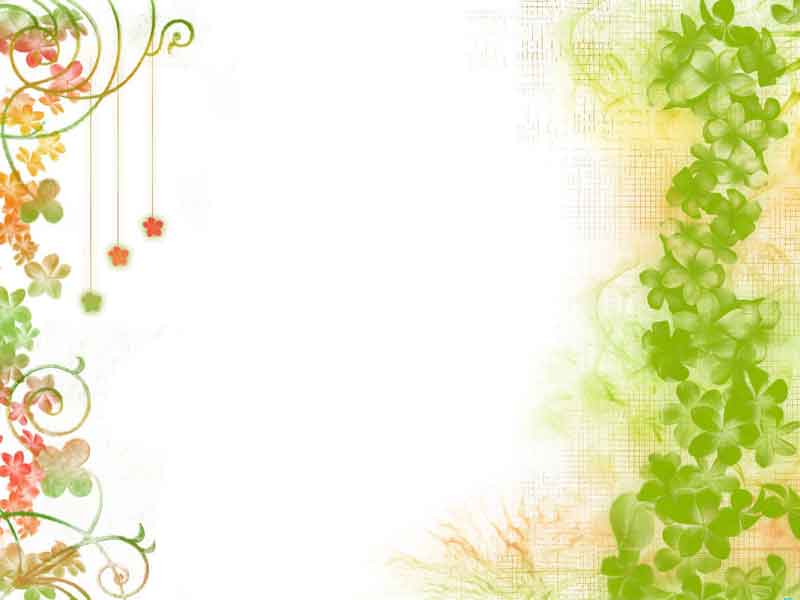 Реализация проекта
беседы с детьми «Волшебные предметы»; «Сказка и рассказ»; 
 чтение сказок для детей младшего и среднего дошкольного возраста 
 рассматривание и обсуждение картин Виктора Васнецова «Иван Царевич на сером волке», «Ковер – самолет», «Три богатыря», «Аленушка», «Царевна-лягушка»;
разучивание наизусть стихотворения «В мире много сказок…»;
 совместная деятельность: лепка «Ковер-самолет»;
 совместная деятельность: рисование «Теремок»,  работа с раскрасками «Сказочные персонажи»;
викторина «В гостях у сказки»;
 игровая программа «В поисках Василисы Прекрасной»;
 дидактические игры « Кто больше знает сказок», «Продолжи сказку»;
 презентация  совместных рисунков родителей и детей по теме «Мой любимый сказочный герой»  
Разработка материалов для родителей «Роль сказки в жизни ребенка», «Игры со сказками»
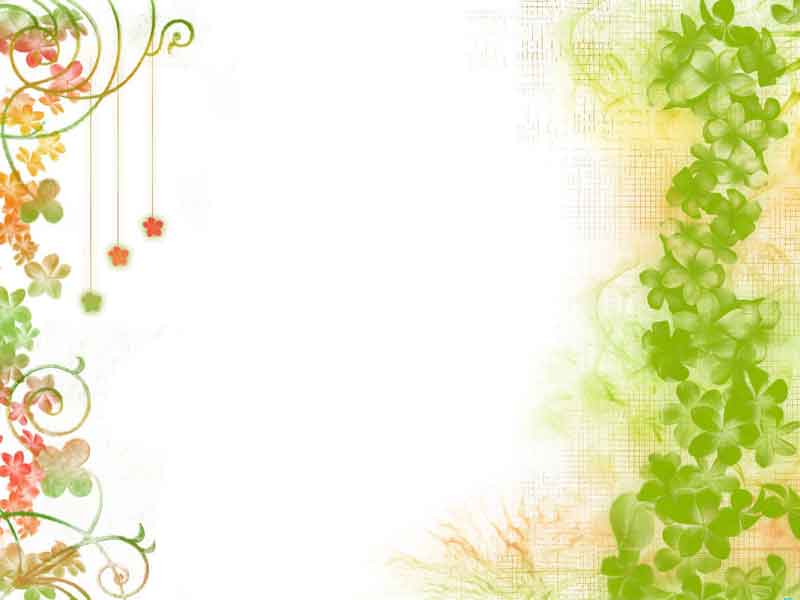 Викторина 
«В гостях у сказки»
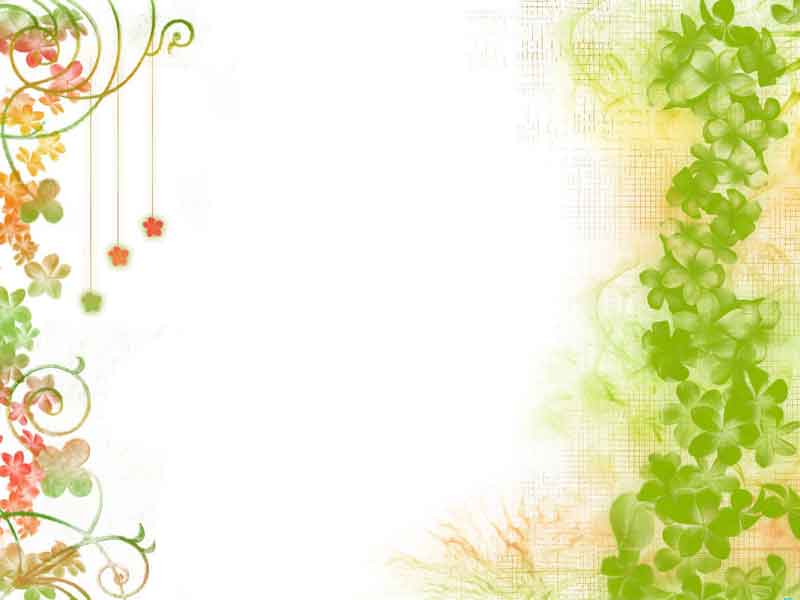 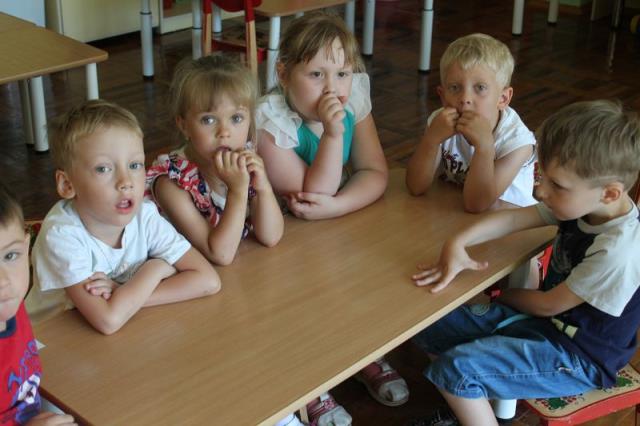 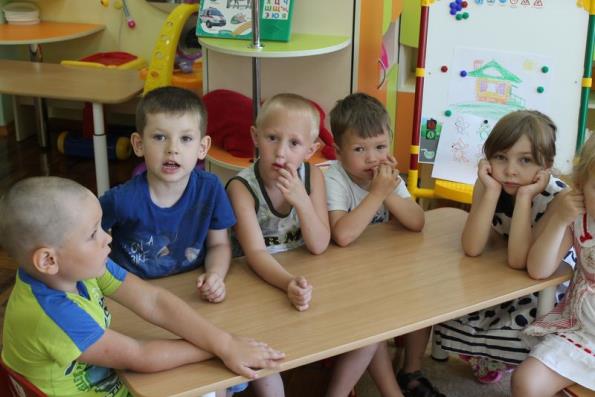 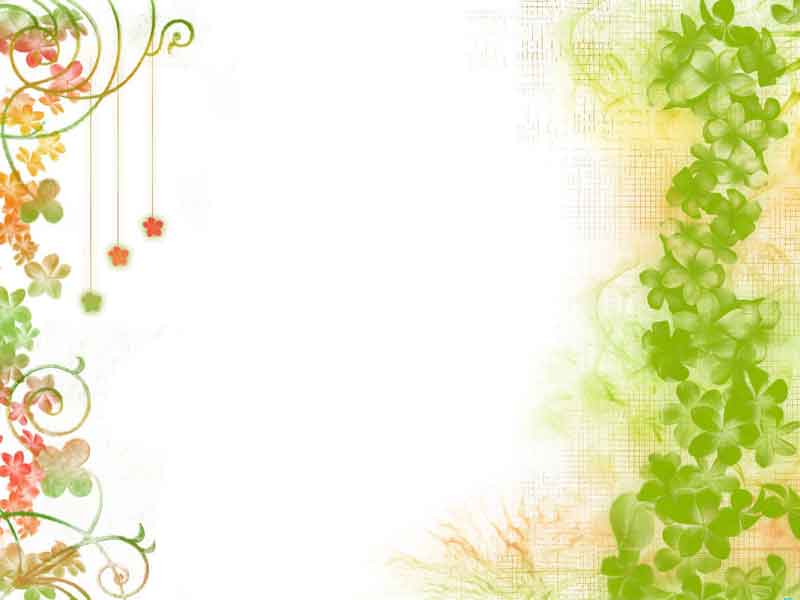 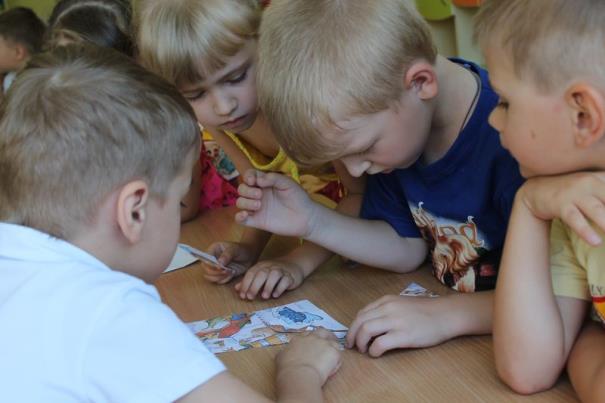 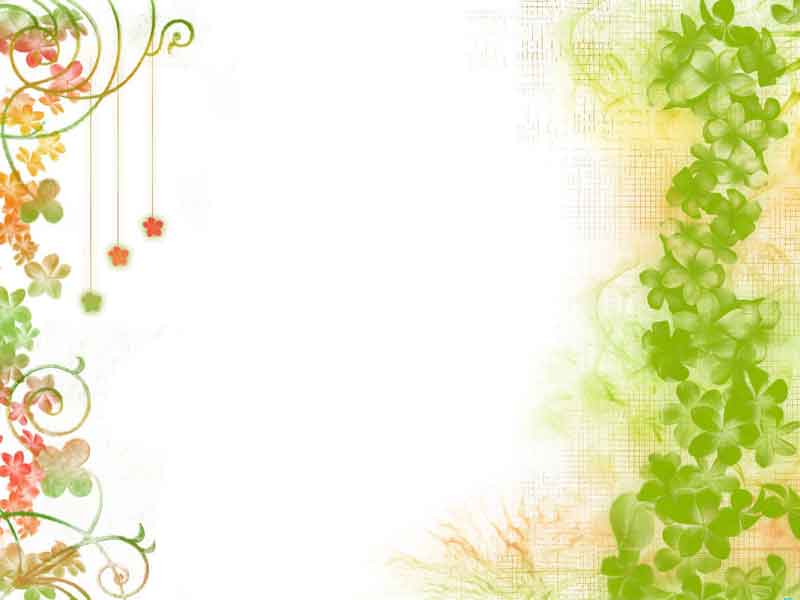 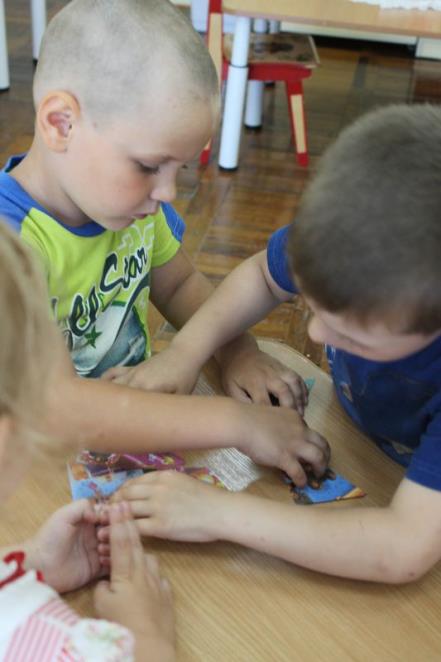 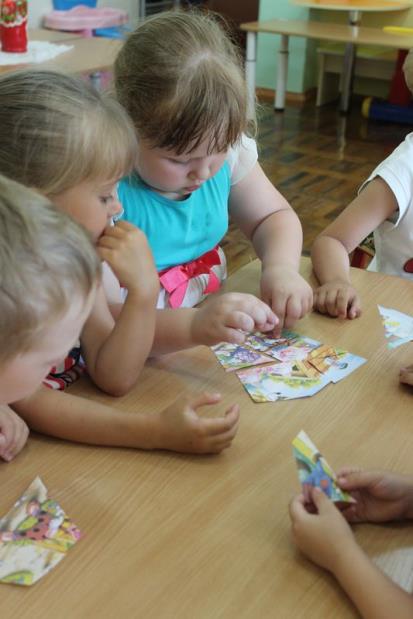 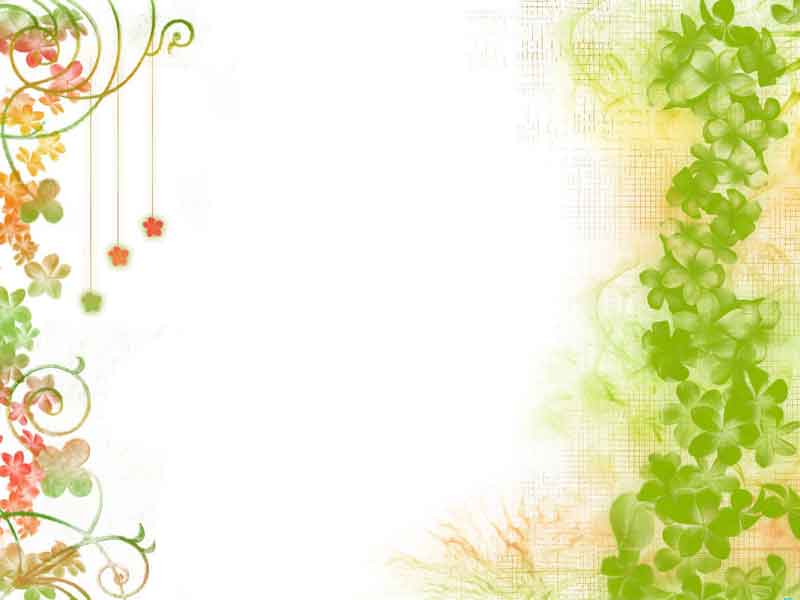 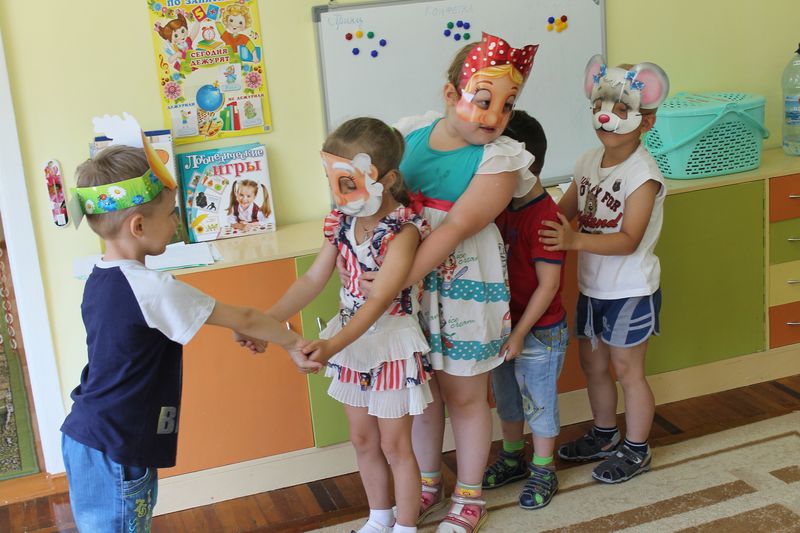 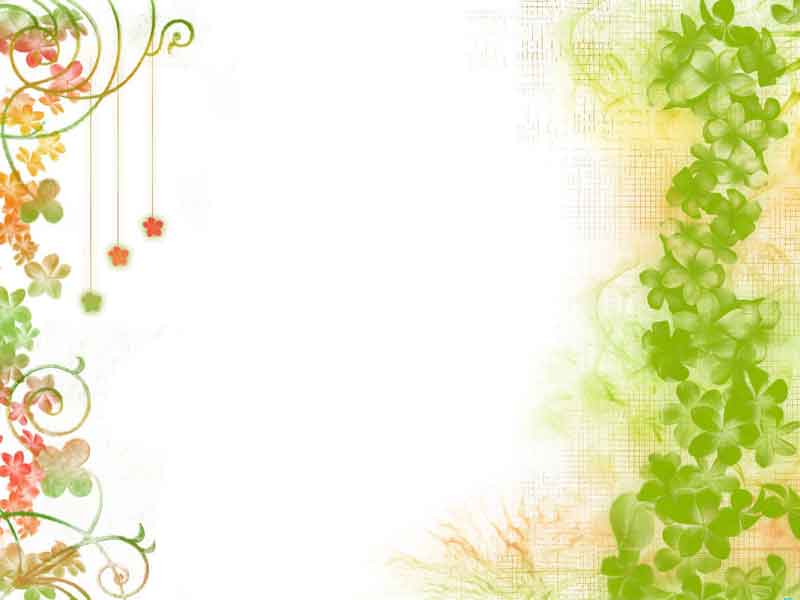 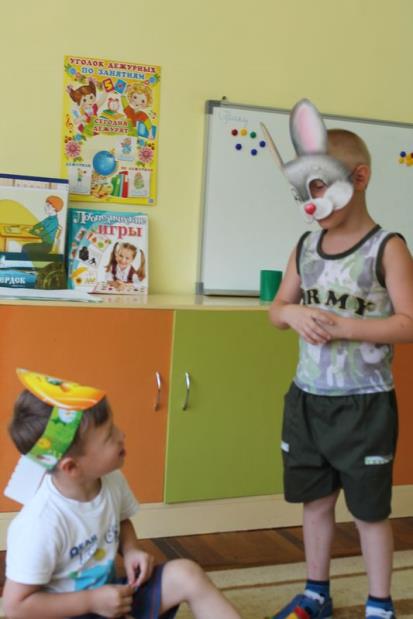 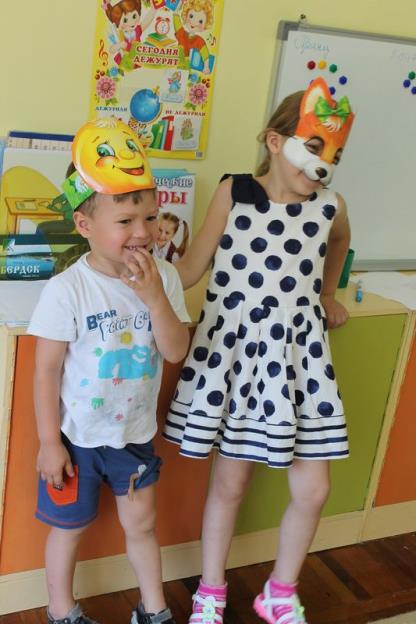 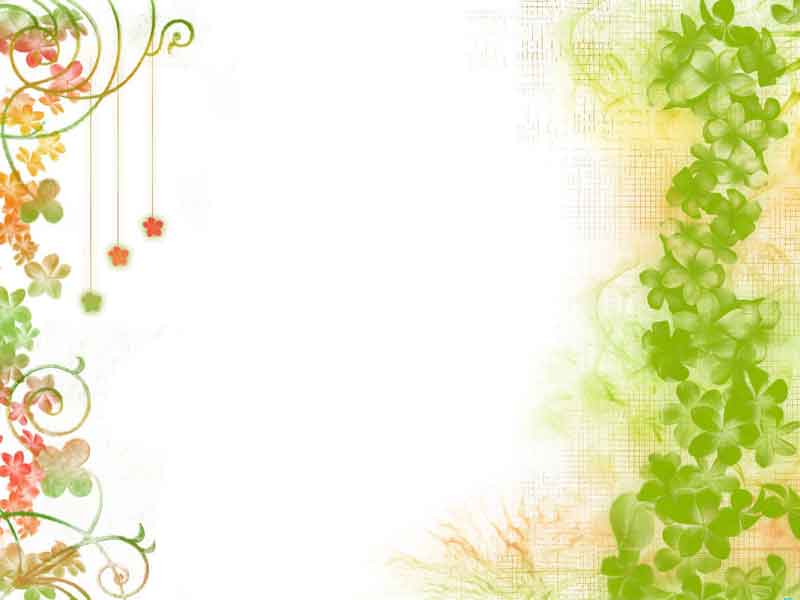 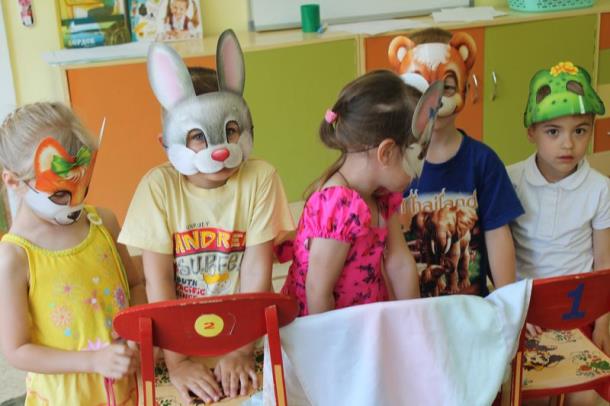 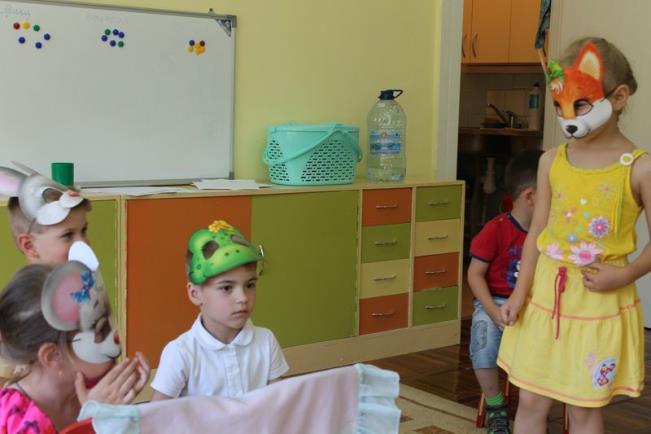 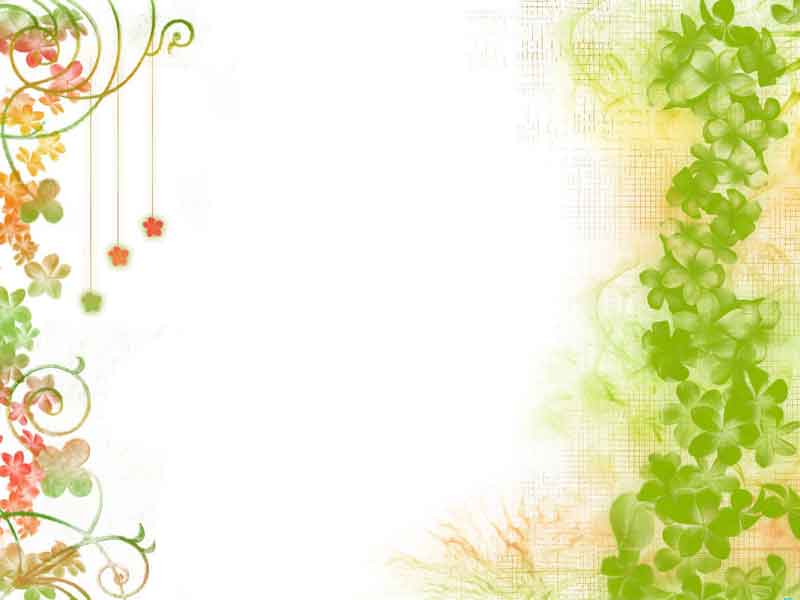 Ра бота с раскрасками 
«Сказочные персонажи»
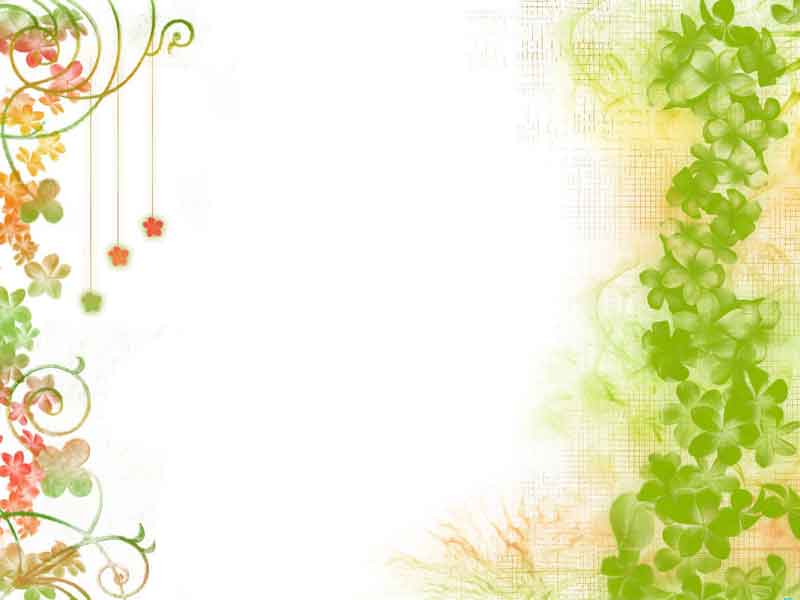 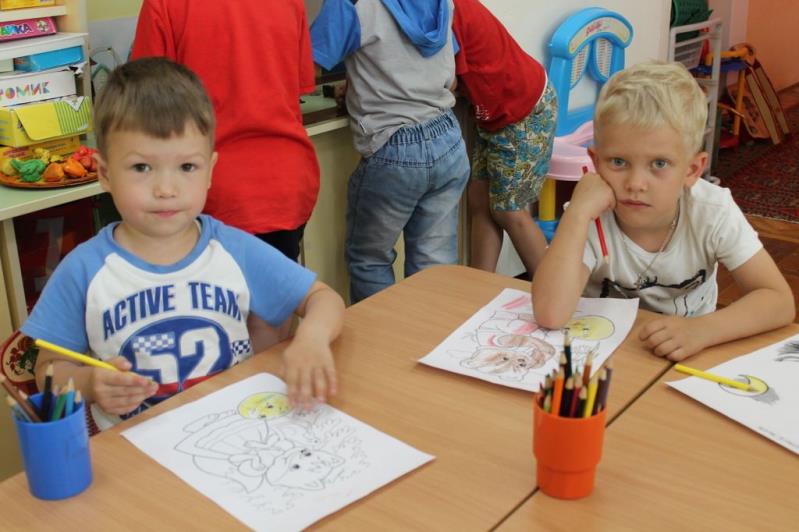 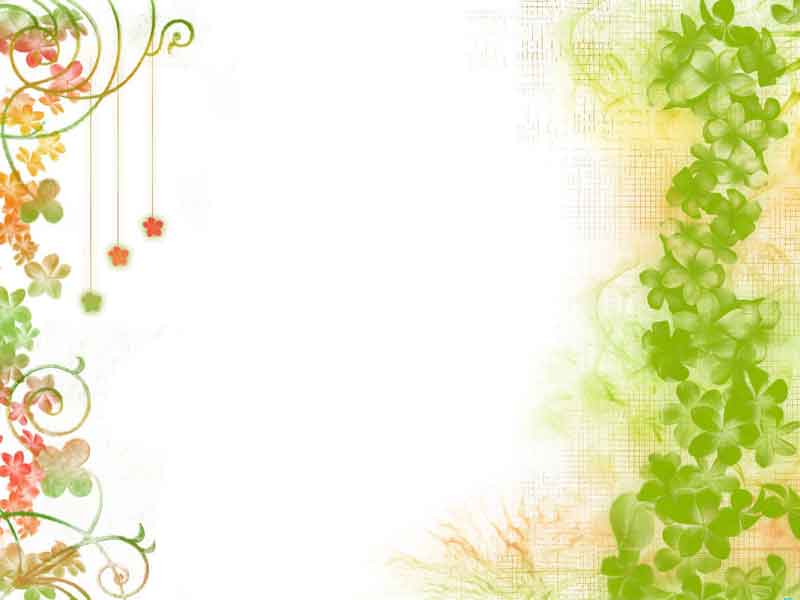 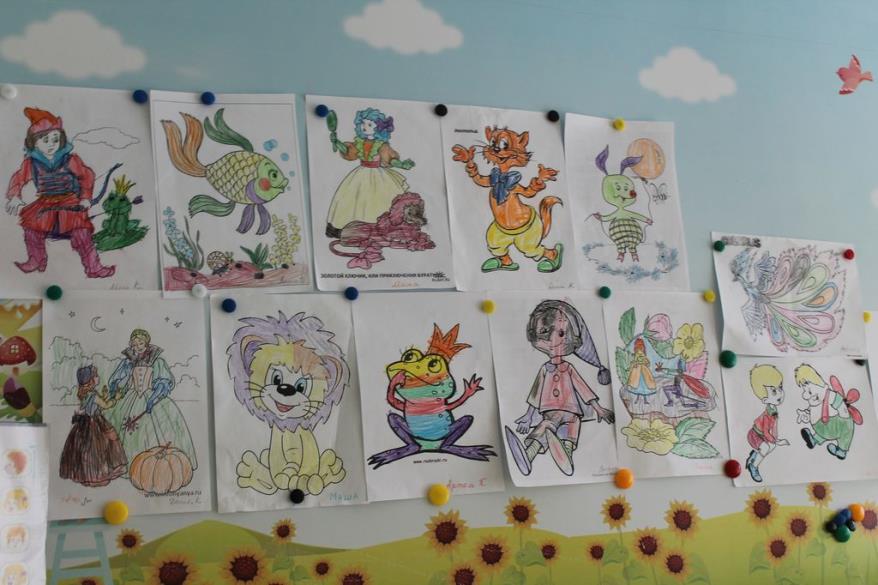 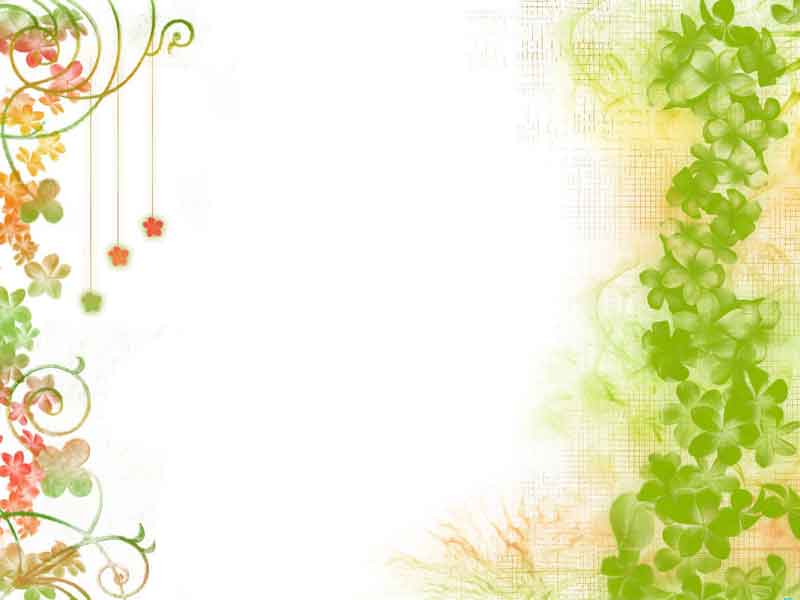 Лепка «Ковер-самолёт»
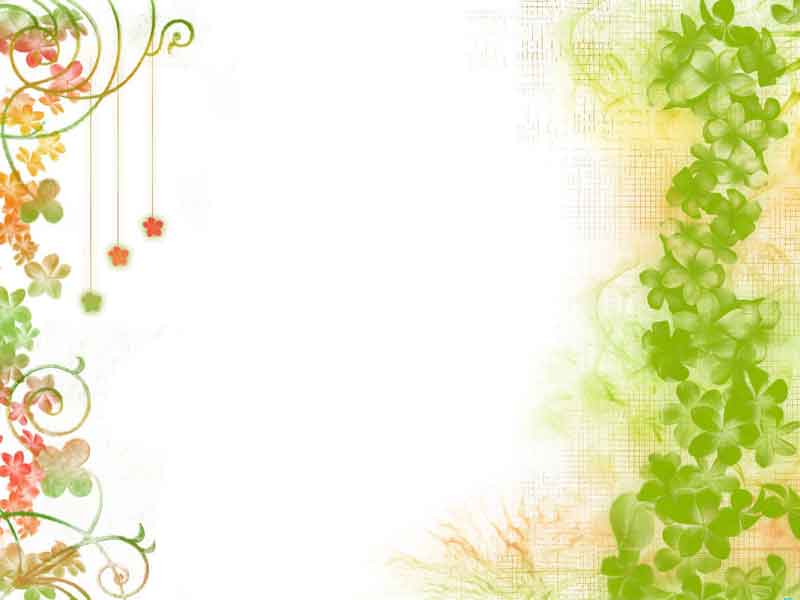 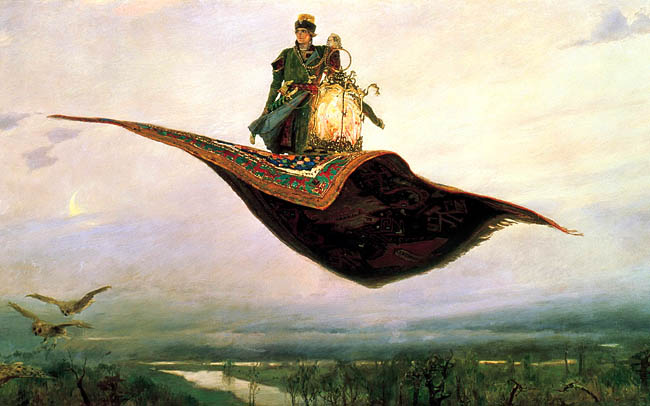 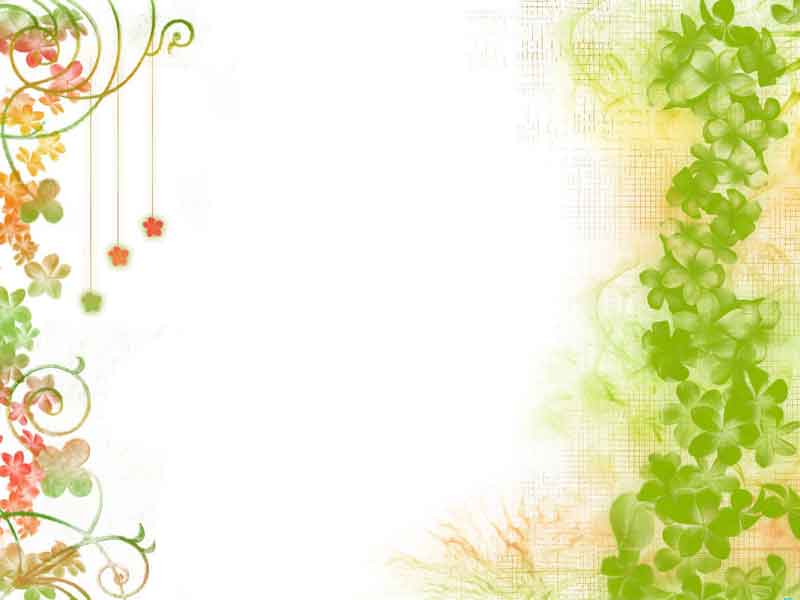 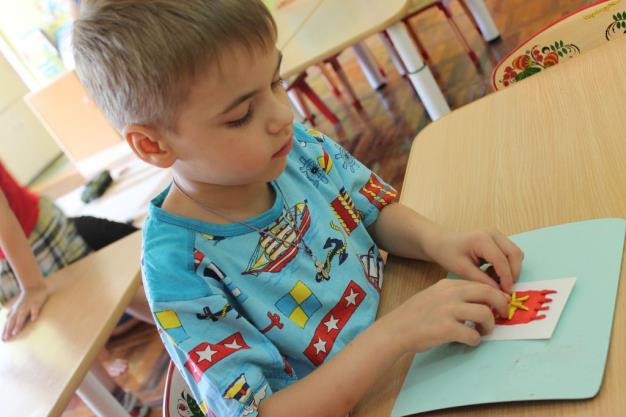 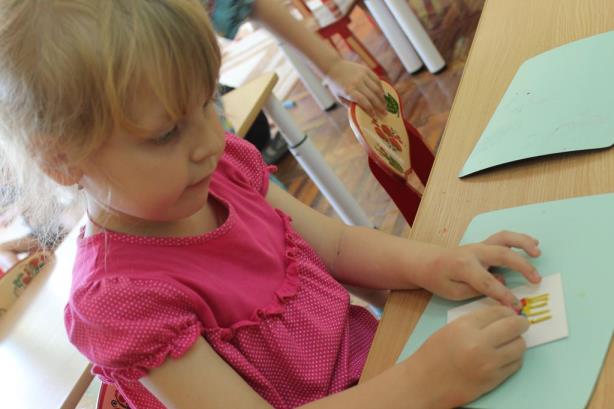 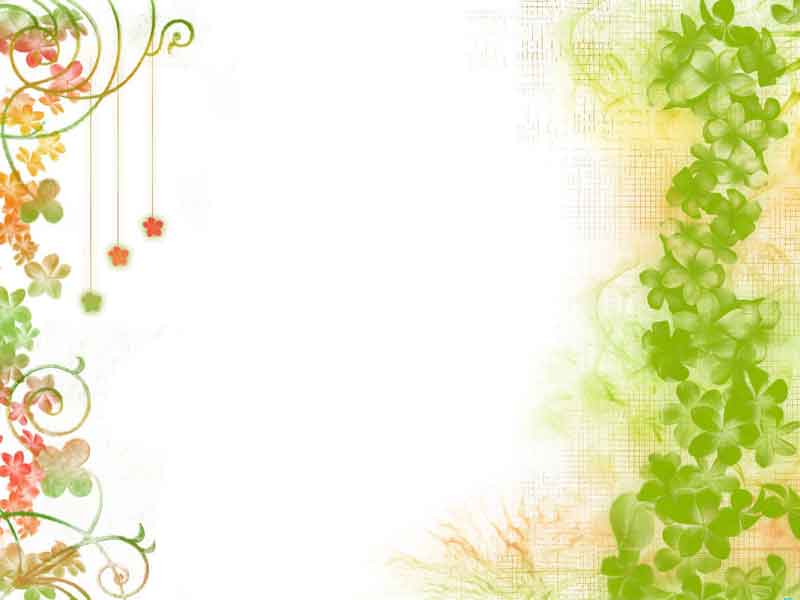 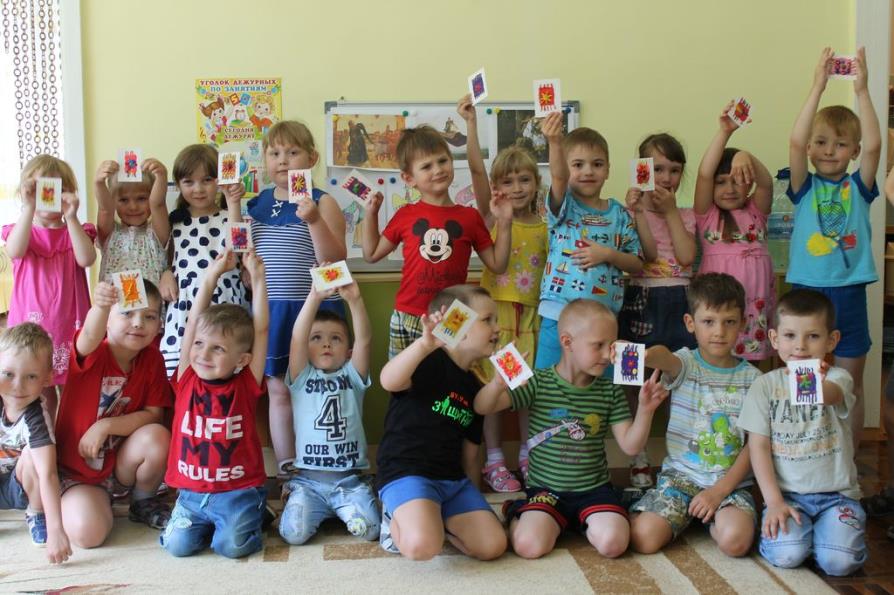 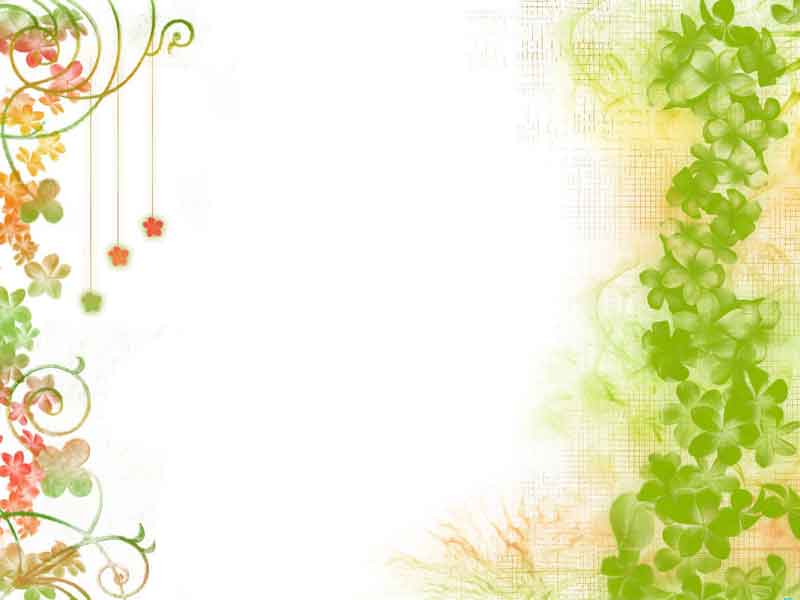 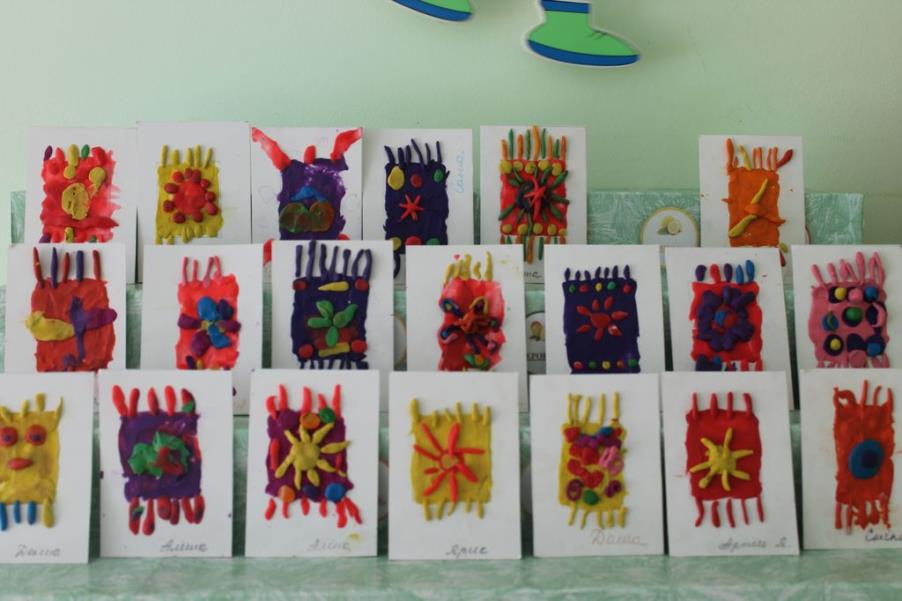 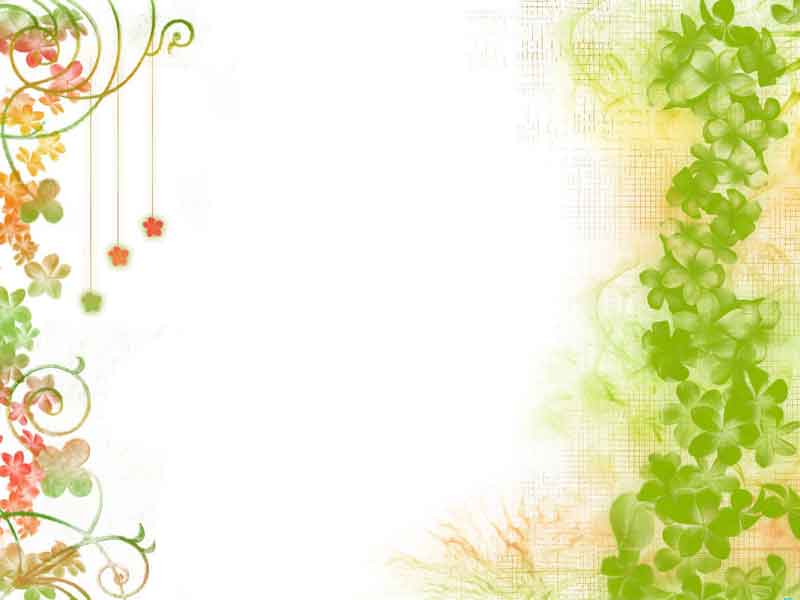 Презентация 
«Мой любимый
 сказочный герой»
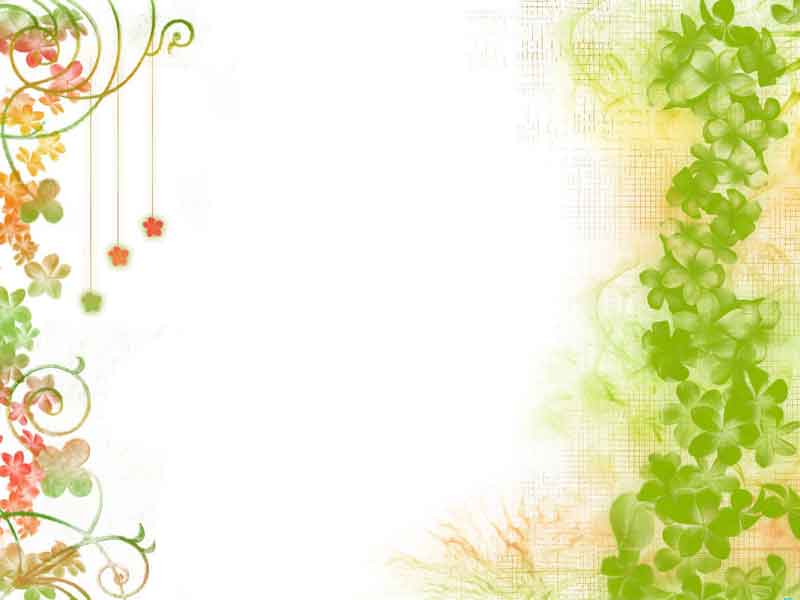 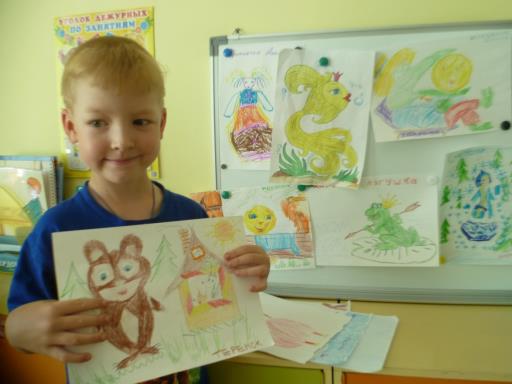 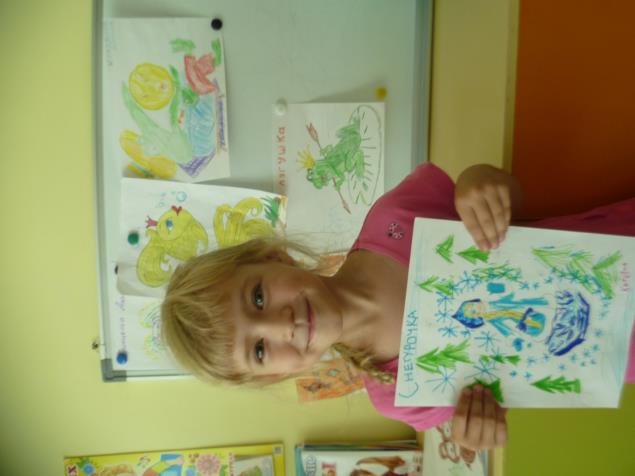 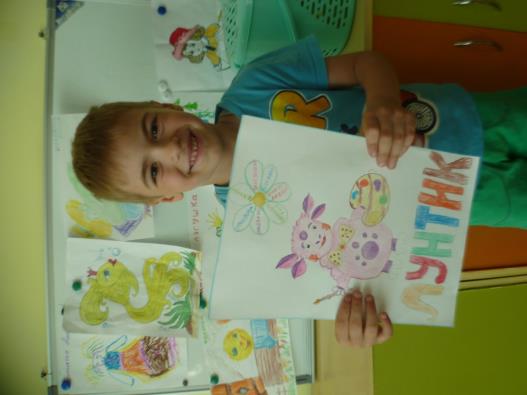 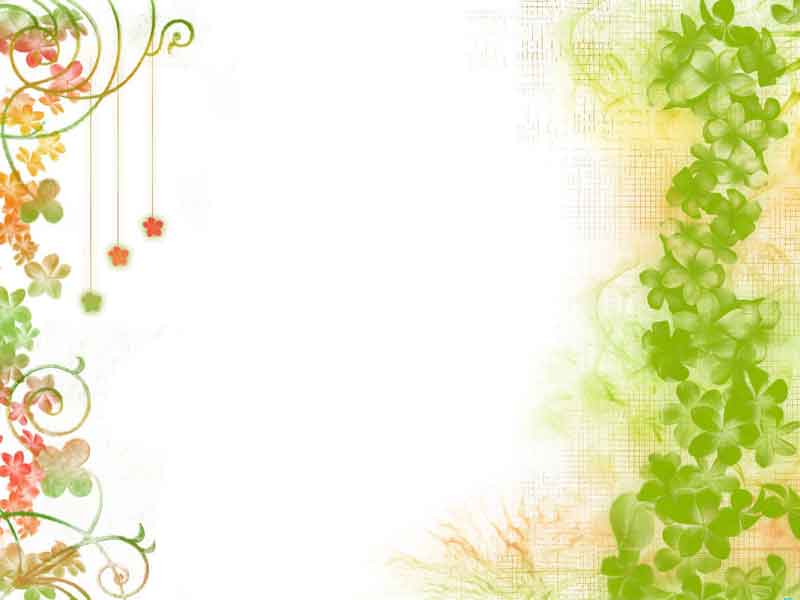 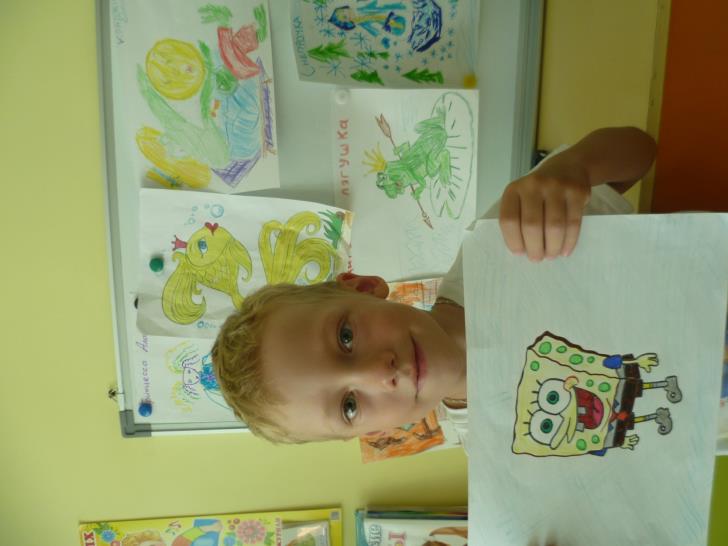 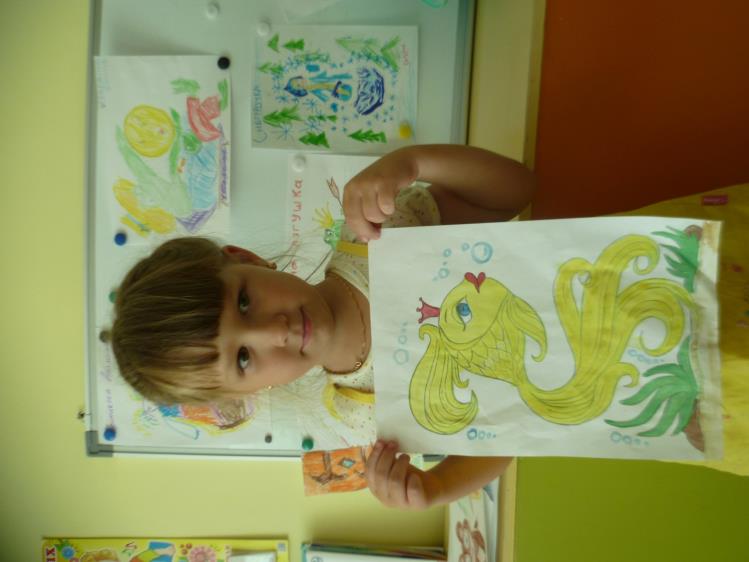 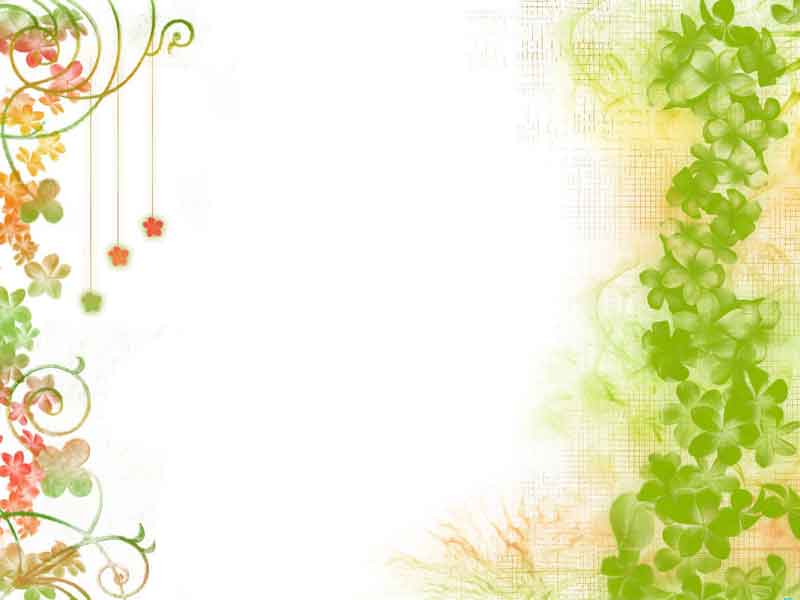 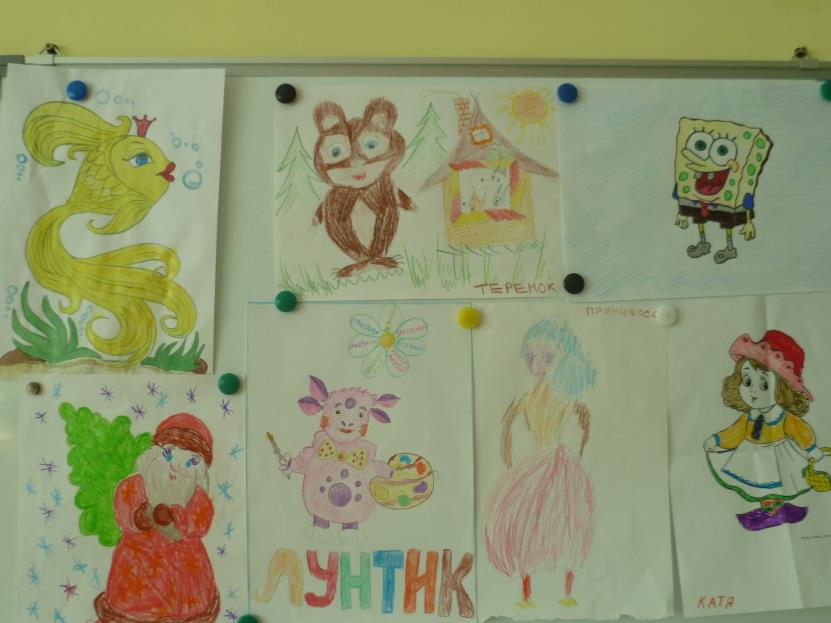 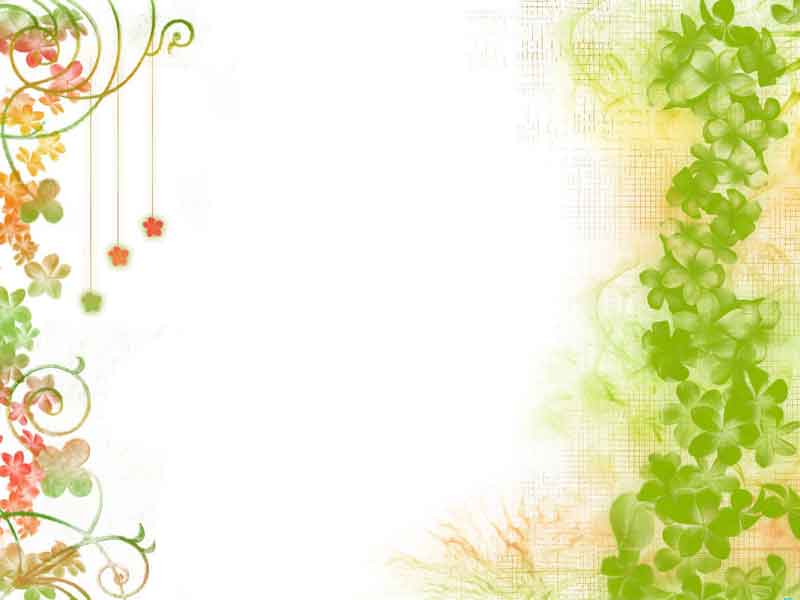 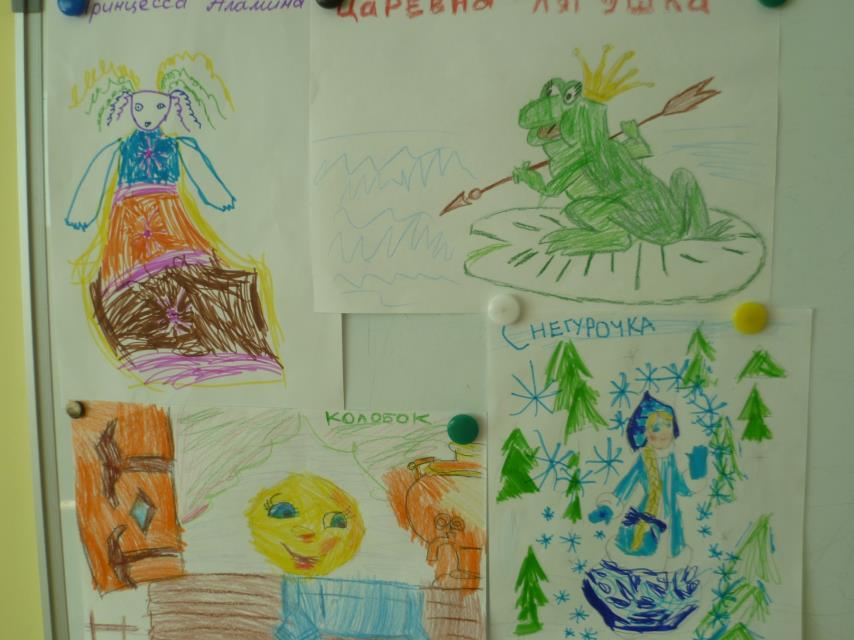